Математические задачки
В презентации созданы сюжеты с использованием разных видов транспорта и техники.
Семь простых задач в одно действие, на нахождение суммы и остатка.
Рекомендации к работе.
Просмотрите с детьми слайды и обсудите содержание, не решая задачи, с целью знакомства с новыми словами, употребленными в текстах. 
 Предложите детям самостоятельно придумать задачи по слайдам.
 Выберите с детьми самые полные и чёткие варианты задач. 
 Закрепите знания структуры задачи. 
 Запишите действия в тетради и на доске.  
 Предложите зарисовать понравившуюся задачу.
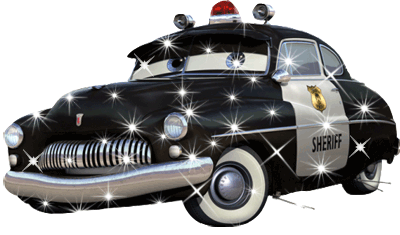 Выполнила Содыкова Е.А. воспитатель
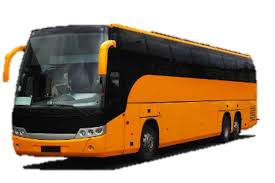 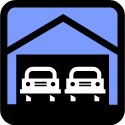 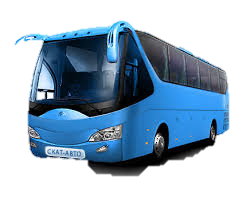 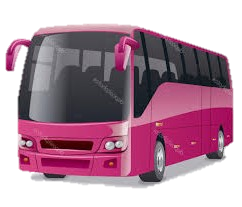 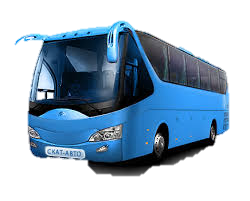 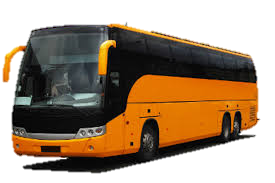 В гараже стояло 5 автобусов. Один автобус выехал в рейс. Сколько автобусов осталось в гараже?
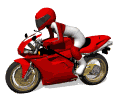 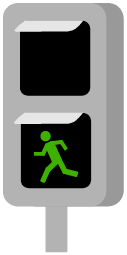 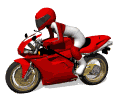 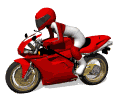 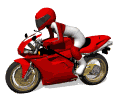 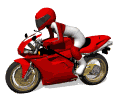 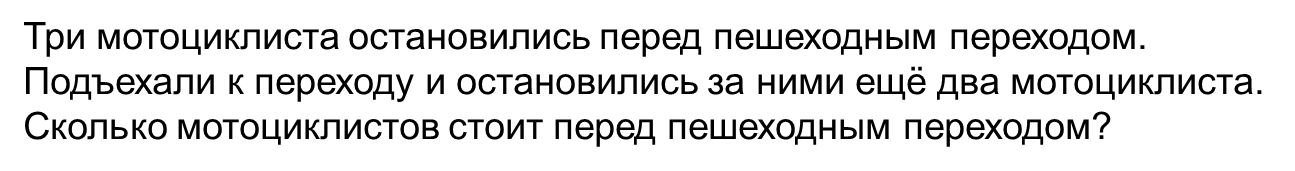 На вертолетной площадке пять вертолётов. Два вертолёта поднялись в воздух
и улетели. Сколько вертолётов осталось на вертолетной площадке?
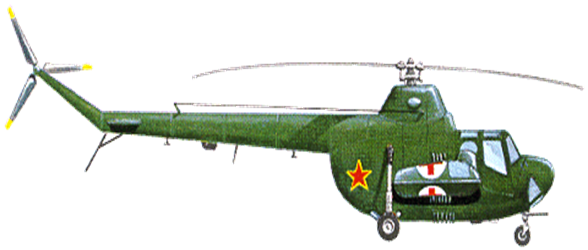 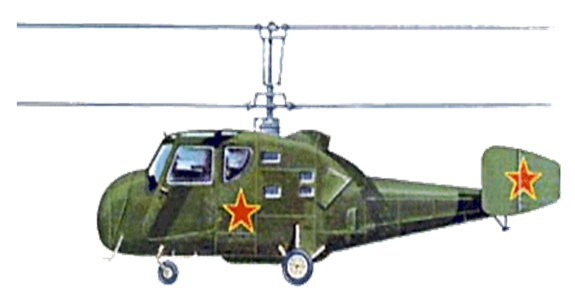 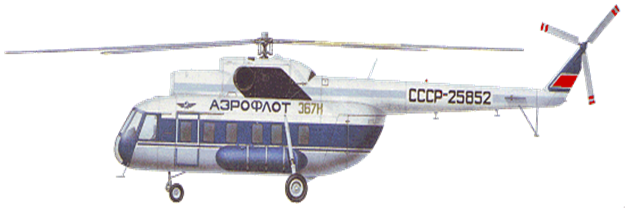 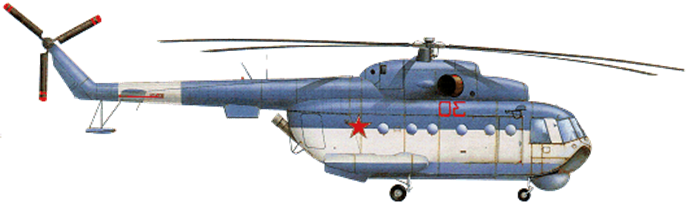 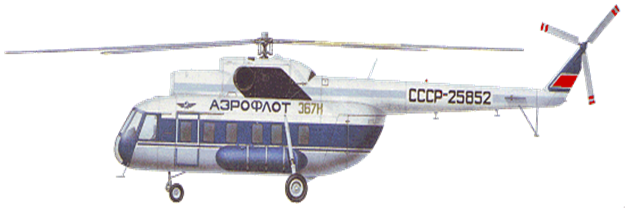 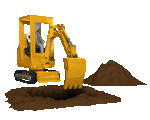 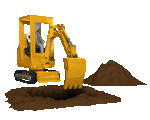 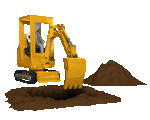 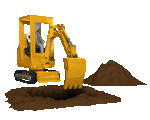 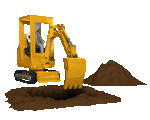 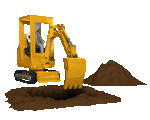 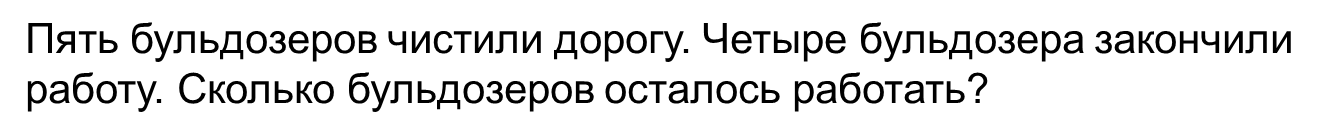 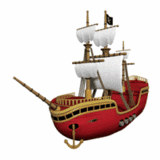 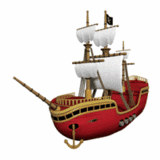 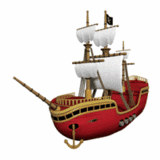 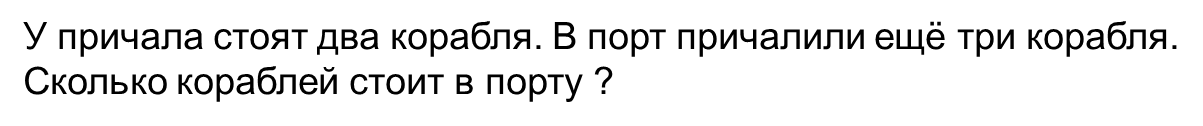 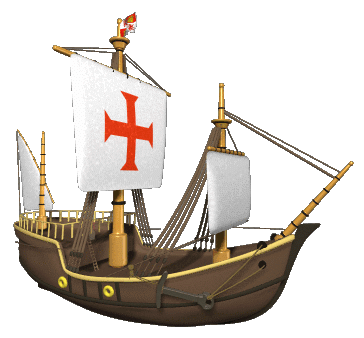 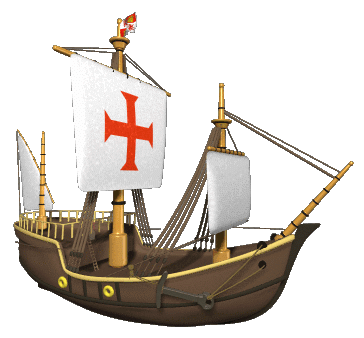 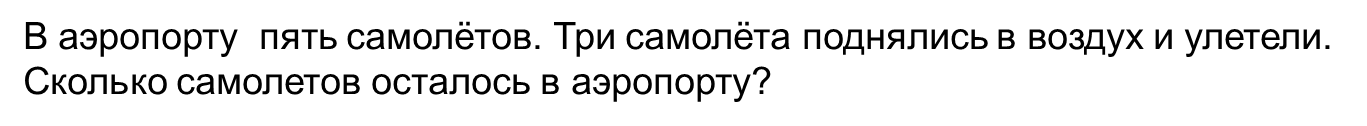 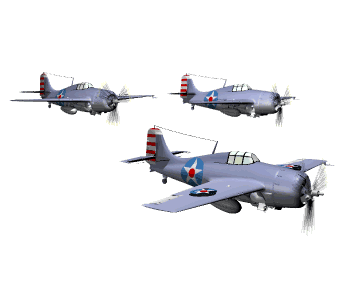 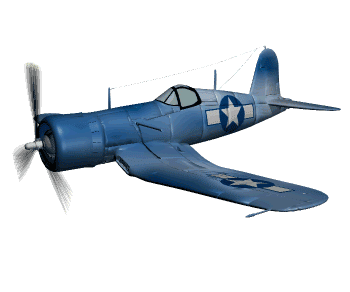 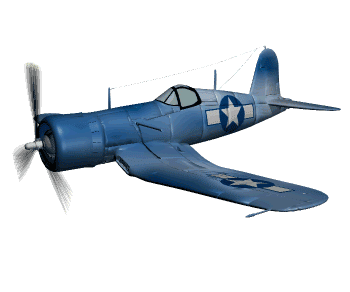 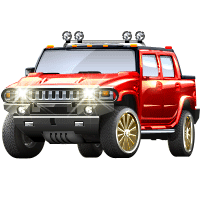 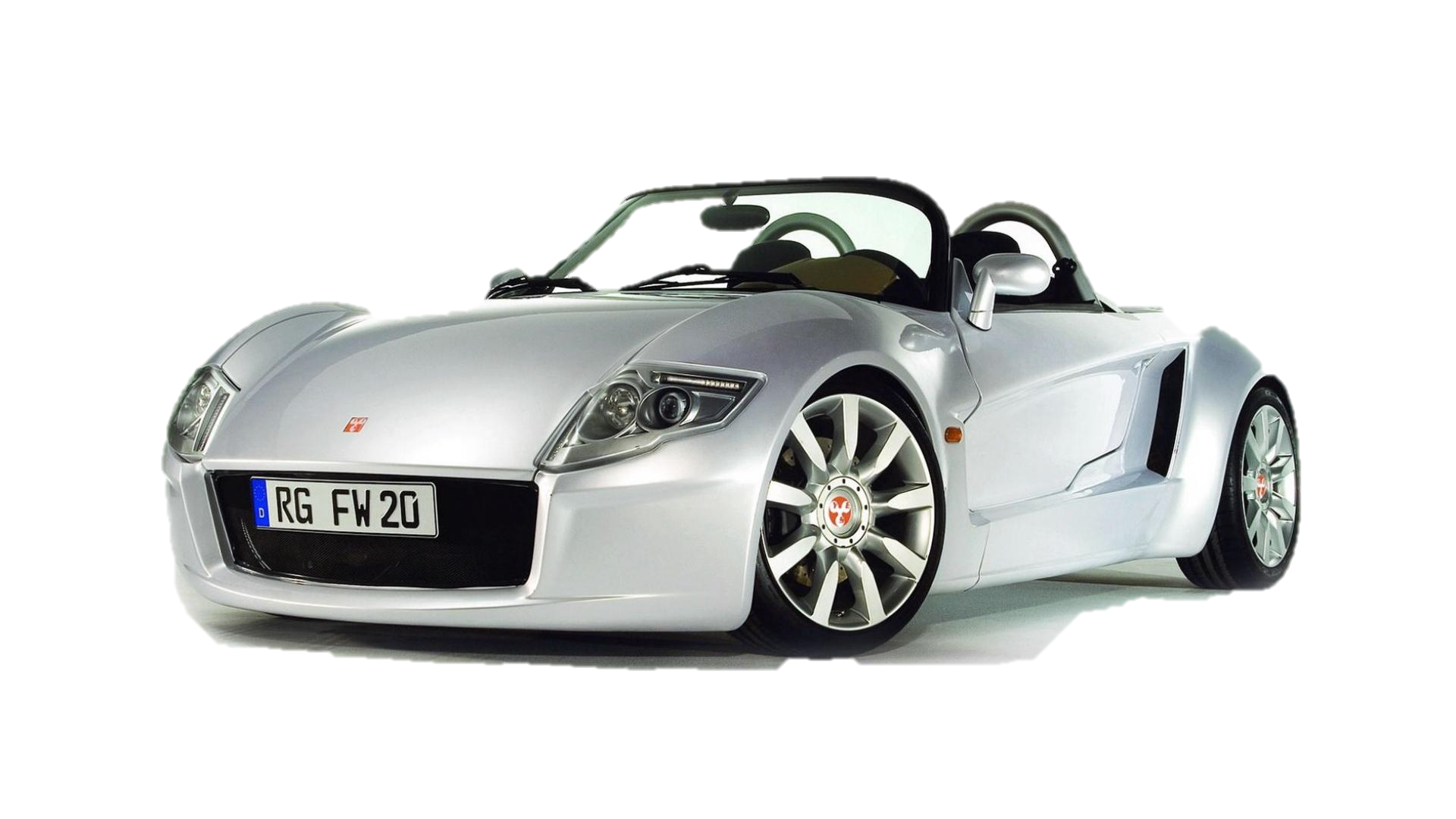 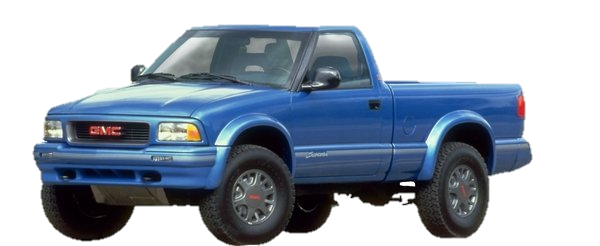 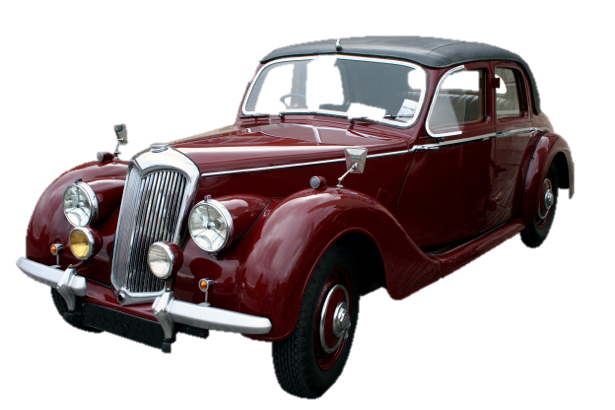 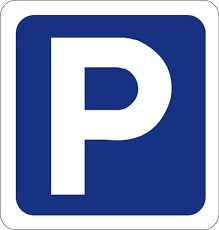 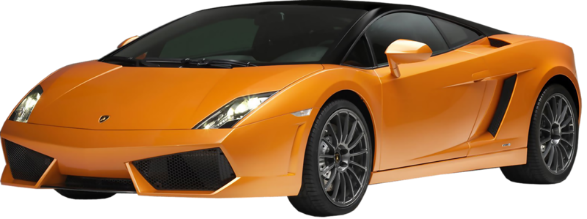 На автомобильной стоянке стоит один автомобиль. Вечером на стоянку поставили еще четыре автомобиля. Сколько автомобилей стало на стоянке?
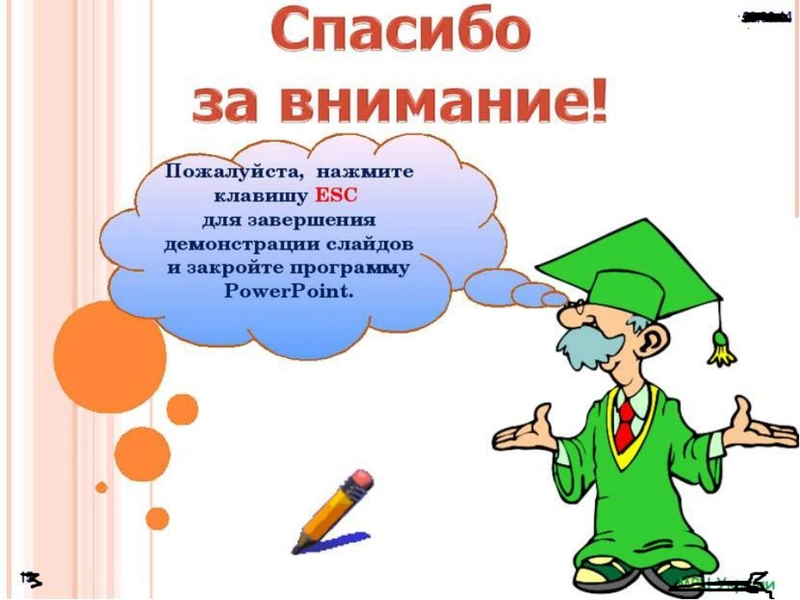